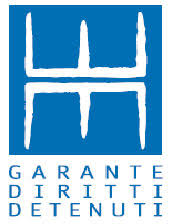 Minorenni e giovani adulti in carico ai servizi per la Giustizia minorile in Italia
 secondo il tipo di misura o indagine al 31 dicembre 2024
Fonte: elaborazioni su Dati Dipartimento per la giustizia minorile e di comunità- Sezione Statistica
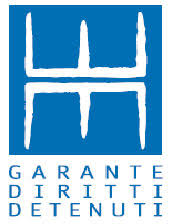 Numero di persone in carico distinte tra sottoposte a misura penale o in altra situazione 
(15 giugno 2019-31 dicembre 2024)
Fonte: elaborazioni su Dati Dipartimento per la giustizia minorile e di comunità- Sezione Statistica
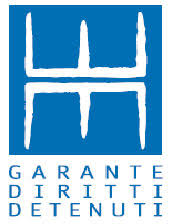 Minorenni e giovani adulti presenti nelle strutture residenziali della Giustizia Minorile in Italia
(15 giugno 2019 – 31 dicembre 2024)
Fonte: elaborazioni su Dati Dipartimento per la giustizia minorile e di comunità- Sezione Statistica
GIOVANI PRESENTI NEGLI ISTITUTI PENALI PER I MINORENNI IN ITALIA 
DAL 15 GIUGNO 2023 AL 31 DICEMBRE 2024
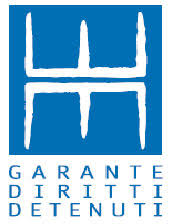 Fonte: elaborazioni su Dati Dipartimento per la giustizia minorile e di comunità- Sezione Statistica
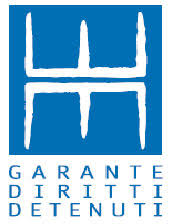 Minorenni e giovani adulti presenti nelle strutture residenziali della Giustizia Minorile nel Lazio
(15 giugno 2019 – 31 dicembre 2024)
Fonte: elaborazioni su Dati Dipartimento per la giustizia minorile e di comunità- Sezione Statistica
GIOVANI PRESENTI A CASAL DEL MARMO
DAL 15 GIUGNO 2022 AL 31 DICEMBRE 2024
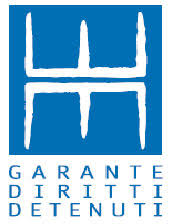 Fonte: elaborazioni su Dati Dipartimento per la giustizia minorile e di comunità- Sezione Statistica